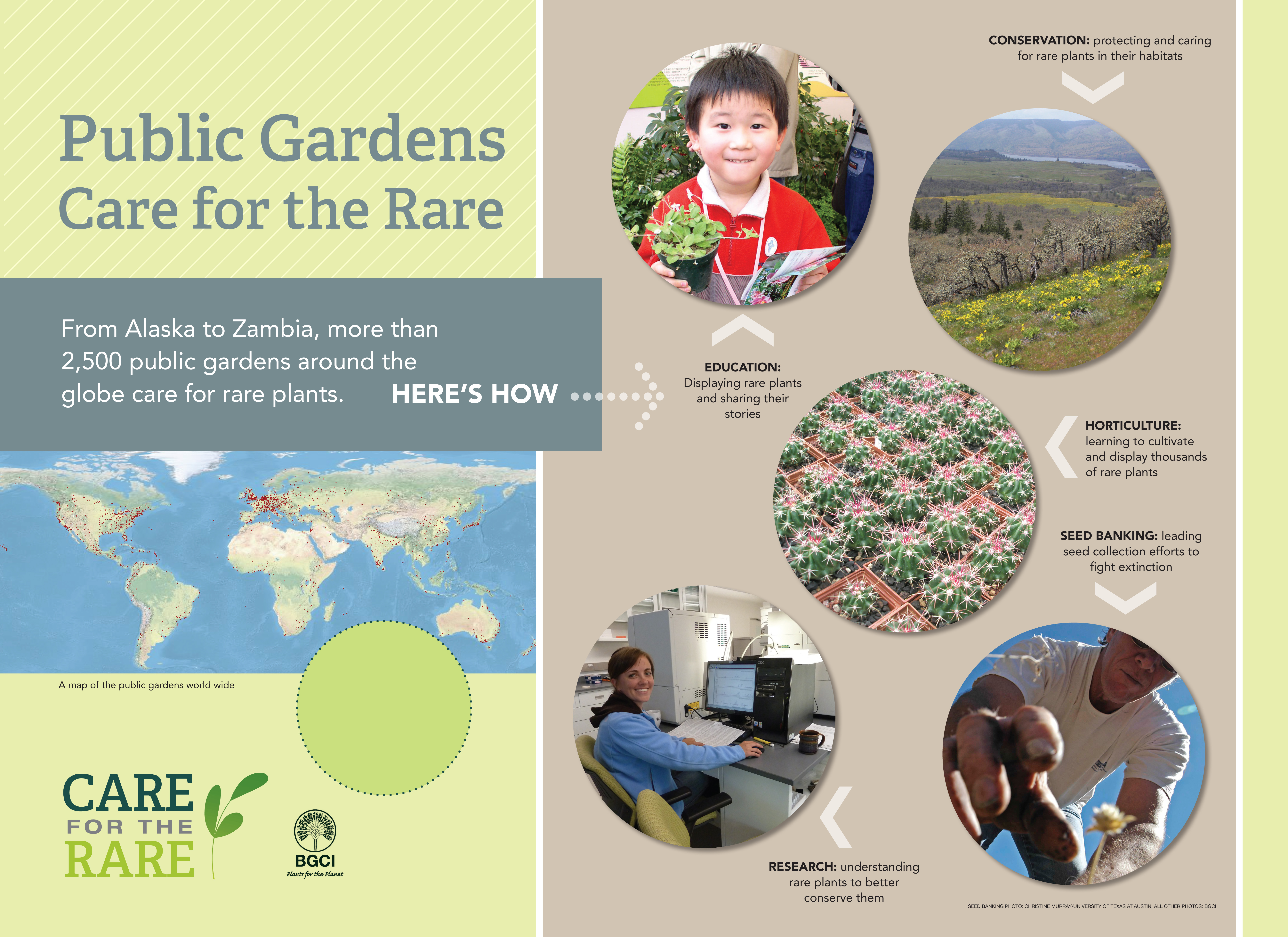 Did you know? More than XXX rare plants are grown here at XXX  XXXX.
A map of public gardens world wide